22 января 2013г. гимназисты познакомились с культурой страны изучаемого языка. Накануне дня рождения двух бардов - шотландского и русского- состоялась встреча  коллектива учащихся гимназии с бардом и переводчиком из Шотландии –Timmy Beavit.
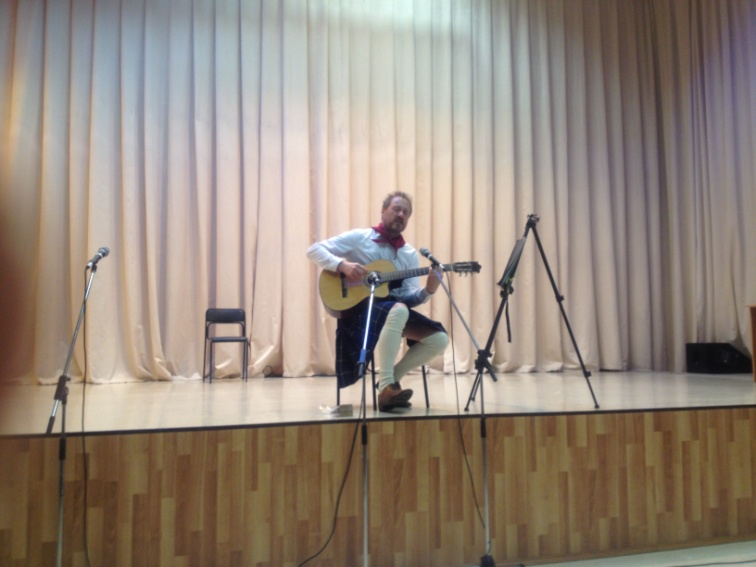 Атрибут гимназии – в подарок 
 иностранному гостю
Tim  исполнил песни Р.Бернса и В. Высоцкого на английском и русском языках
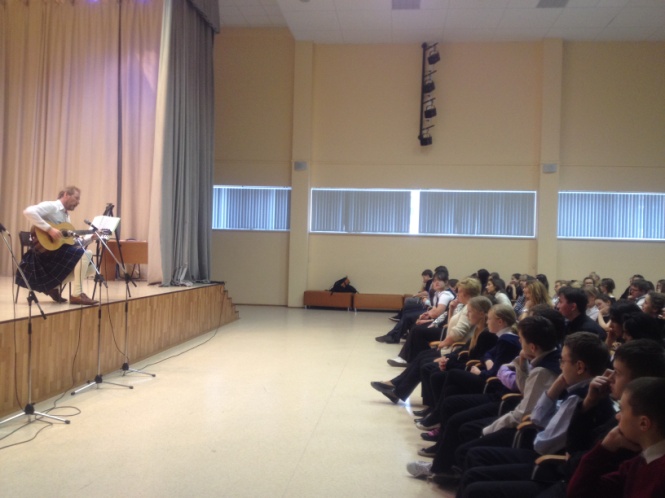 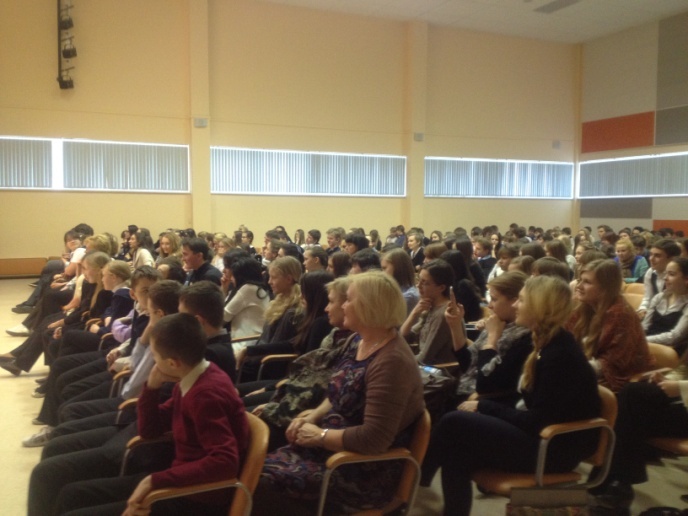 Барды двух стран
День рождения Роберта Бёрнса, 25 января — национальный праздник в Шотландии, называемый Burns supper. Также этот день отмечается поклонниками творчества поэта во всём мире.
Владимир Семёнович Высоцкий. День рождения - 25 января.  Советский поэт и автор-исполнитель песен, актёр, Лауреат Государственной премии СССР (1987г.— посмертно). Высоцкий занял второе место в списке «кумиров XX века» после Юрия Гагарина.
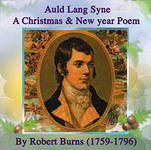 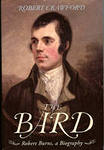 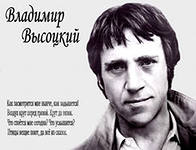 Ответным словом гимназистов  стало выступление коллектива учащихся «Дом Хрустальный» с шотландской песней и песнями В.Высоцкого.
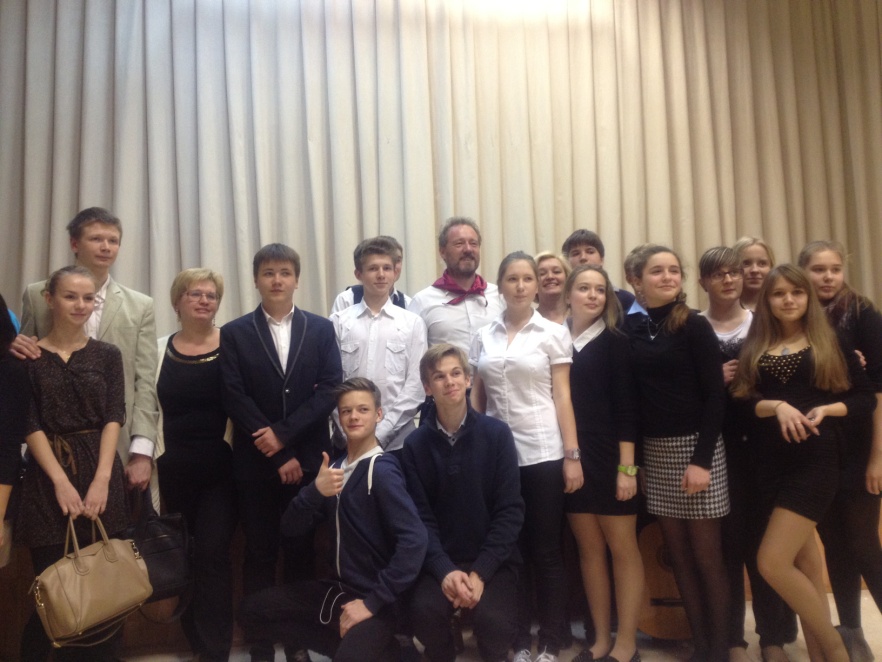 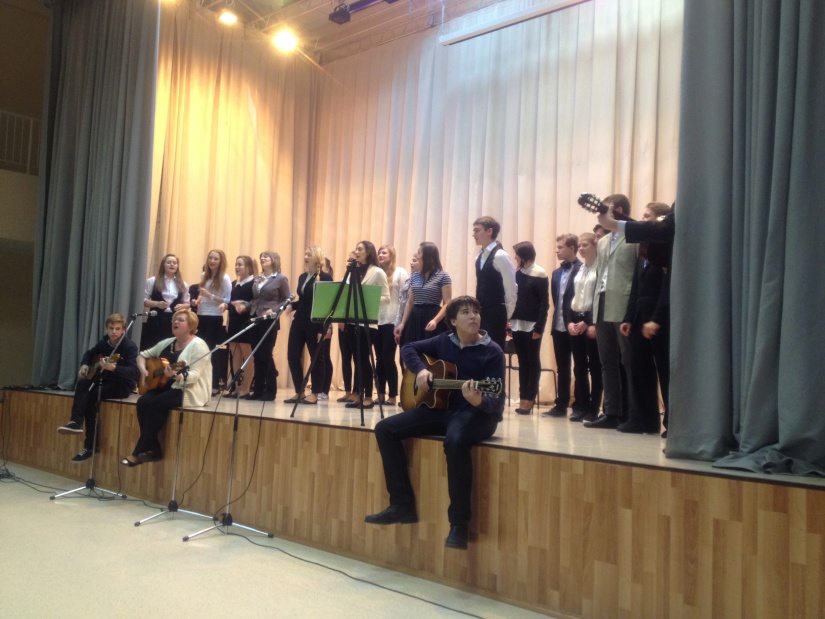